• 大气企业校园招聘 •
CAMPUS RECRUITMENT
We have many PowerPoint templates 
        that has been specifically designed to help anyone that is stepping.
汇报人：PPT汇       汇报时间：202X年XX月
目录 
CONTENTS
薪资福利
Salary and welfare
招聘流程
Recruitment process
关于我们
Information about us
招聘计划
Recruitment plan
02
03
04
01
# Information about us
PART 01
关于我们
We have many PowerPoint templates that has been specifically designed to help anyone that is stepping into the world of PowerPoint for the very first time.
关于我们
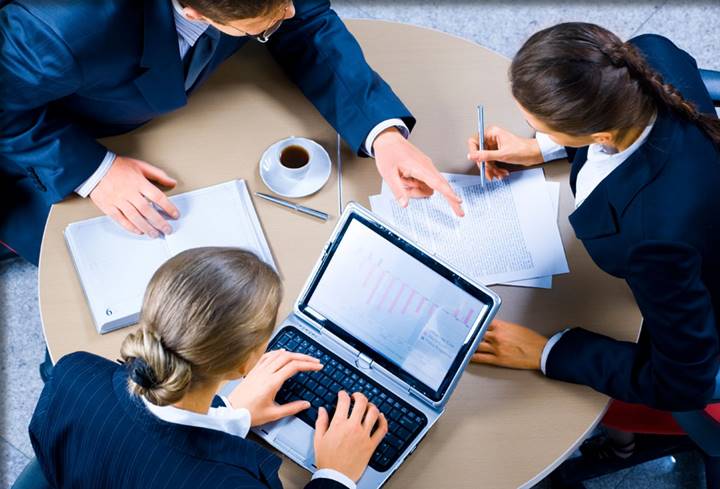 添加标题
单击此处添加您的文字内容，或复制文本粘贴至此，字间距和行间距均可自行调节。本模板的所有文字和图片素材，均可自由编辑替换和移动。
单击此处添加您的文字内容，或复制文本粘贴至此，字间距和行间距均可自行调节。本模板的所有文字和图片素材，均可自由编辑替换和移动。
关于我们
添加标题文本
添加标题文本
添加标题文本
单击此处添加您的文字内容，或复制文本粘贴至此，字间距和行间距均可自行调节。.
单击此处添加您的文字内容，或复制文本粘贴至此，字间距和行间距均可自行调节。
单击此处添加您的文字内容，或复制文本粘贴至此，字间距和行间距均可自行调节。
2015
2013
2014
2018
2017
2016
添加标题文本
添加标题文本
添加标题文本
单击此处添加您的文字内容，或复制文本粘贴至此，字间距和行间距均可自行调节。
单击此处添加您的文字内容，或复制文本粘贴至此，字间距和行间距均可自行调节。
单击此处添加您的文字内容，或复制文本粘贴至此，字间距和行间距均可自行调节。
关于我们
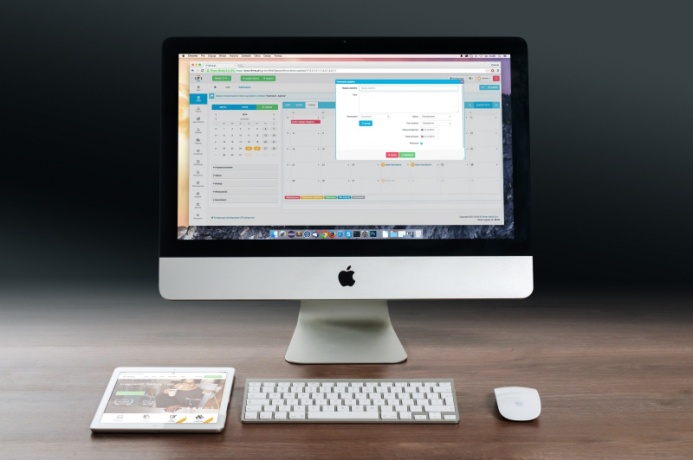 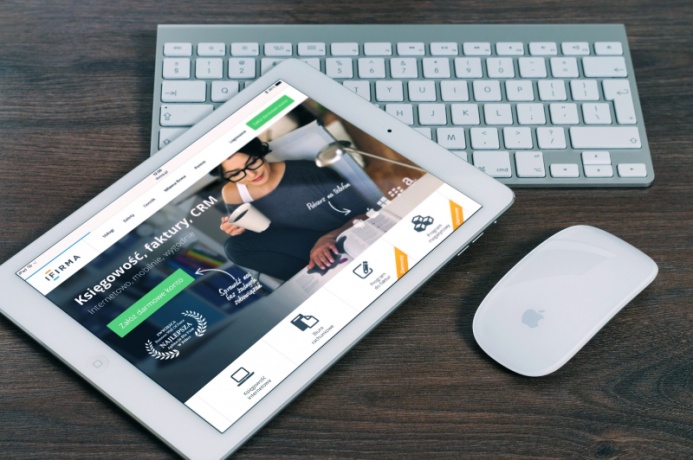 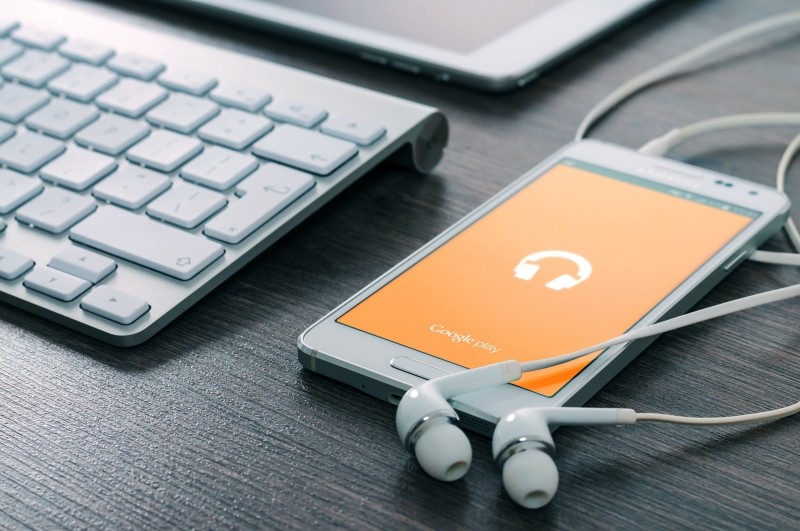 添加标题
添加标题
添加标题
添加标题
单击此处添加您的文字内容，或复制文本粘贴至此，字间距和行间距均可自行调节。
单击此处添加您的文字内容，或复制文本粘贴至此，字间距和行间距均可自行调节。
单击此处添加您的文字内容，或复制文本粘贴至此，字间距和行间距均可自行调节。
单击此处添加您的文字内容，或复制文本粘贴至此，字间距和行间距均可自行调节。
关于我们
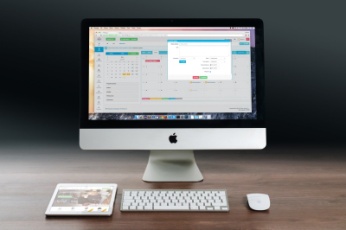 添加标题文本
单击此处添加您的文字内容，或复制文本粘贴至此，字间距和行间距均可自行调节。
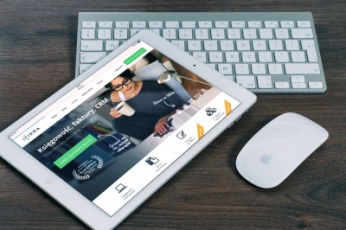 添加标题文本
单击此处添加您的文字内容，或复制文本粘贴至此，字间距和行间距均可自行调节。
添加标题文本
单击此处添加您的文字内容，或复制文本粘贴至此，字间距和行间距均可自行调节。
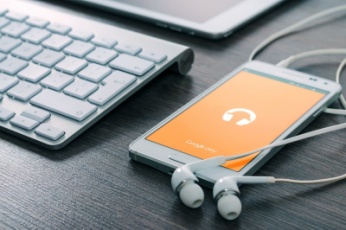 关于我们
点击添加标题
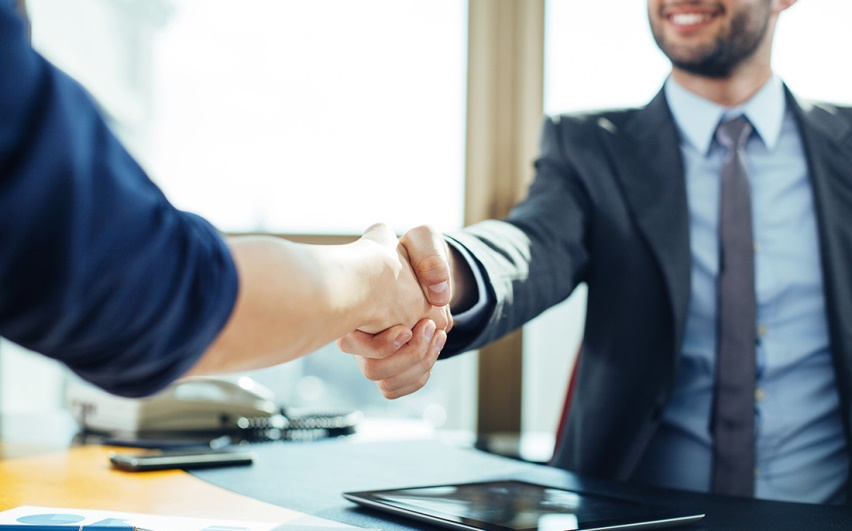 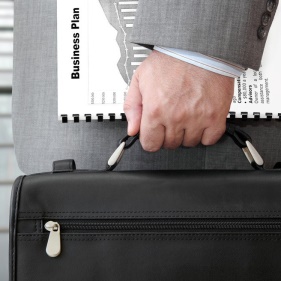 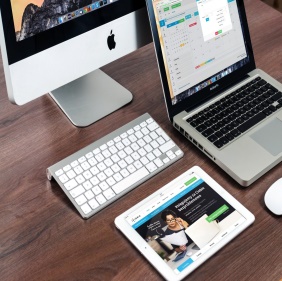 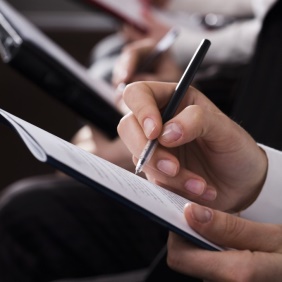 点击添加
        标题内容
点击添加文本内容点击添加文本点击添加文本内容点击添加文本点击添加文本内容点击添
# Recruitment plan
PART 02
招聘计划
We have many PowerPoint templates that has been specifically designed to help anyone that is stepping into the world of PowerPoint for the very first time.
招聘计划
标题内容
标题内容
标题内容
标题内容
输入您的文本
输入您的文本
输入您的文本
输入您的文本
请在此处输入您的内容为您的演讲加分添彩！文本描述建议与标题相关并符合整体
请在此处输入您的内容为您的演讲加分添彩！文本描述建议与标题相关并符合整体
请在此处输入您的内容为您的演讲加分添彩！文本描述建议与标题相关并符合整体
请在此处输入您的内容为您的演讲加分添彩！文本描述建议与标题相关并符合整体
招聘计划
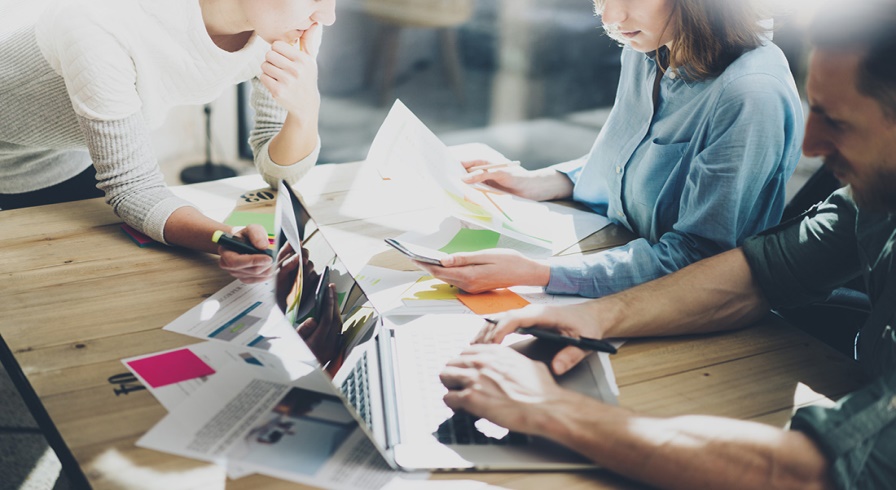 请在此处输入您的内容为您的演讲加分添彩！文本描述建议与标题相关并符合整体
请在此处输入您的内容为您的演讲加分添彩！文本描述建议与标题相关并符合整体
请在此处输入您的内容为您的演讲加分添彩！文本描述建议与标题相关并符合整体
请在此处输入您的内容为您的演讲加分添彩！文本描述建议与标题相关并符合整体请在此处输入您的内容为您的演讲加分添彩！文本描述建议与标题相关并符合整体
请在此处输入您的内容为您的演讲加分添彩！文本描述建议与标题相关并符合整体
招聘计划
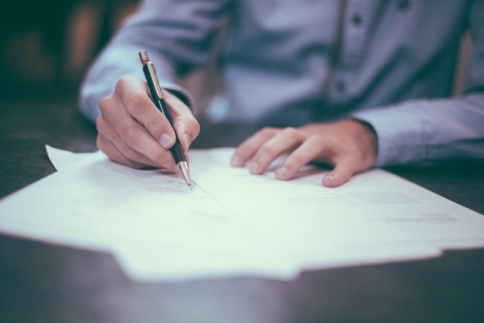 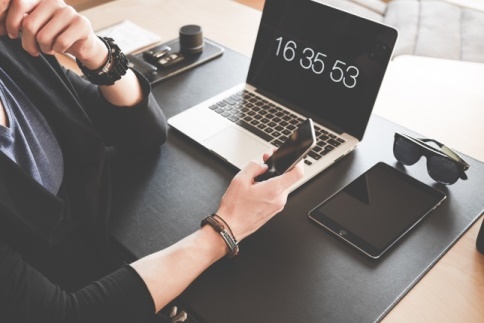 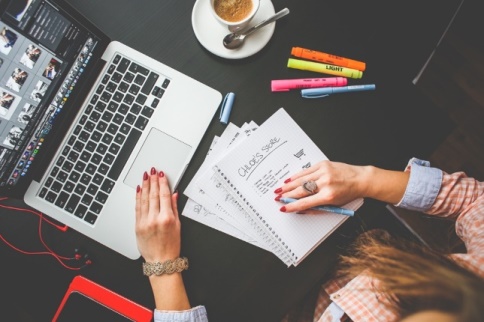 标题文字添加
标题文字添加
标题文字添加
添加标题
添加标题
添加标题
添加标题
单击此处添加您的文字内容，或复制文本粘贴至此，字间距和行间距均可自行调节。
单击此处添加您的文字内容，或复制文本粘贴至此，字间距和行间距均可自行调节。
单击此处添加您的文字内容，或复制文本粘贴至此，字间距和行间距均可自行调节。
单击此处添加您的文字内容，或复制文本粘贴至此，字间距和行间距均可自行调节。
招聘计划
30%
30%
30%
30%
30%
30%
30%
30%
30%
添加标题
添加标题
添加标题
单击此处添加您的文字内容，或复制文本粘贴至此，字间距和行间距均可自行调节。
单击此处添加您的文字内容，或复制文本粘贴至此，字间距和行间距均可自行调节。
单击此处添加您的文字内容，或复制文本粘贴至此，字间距和行间距均可自行调节。
# Salary and welfare
PART 03
薪资福利
We have many PowerPoint templates that has been specifically designed to help anyone that is stepping into the world of PowerPoint for the very first time.
薪资福利
【点击添加标题】
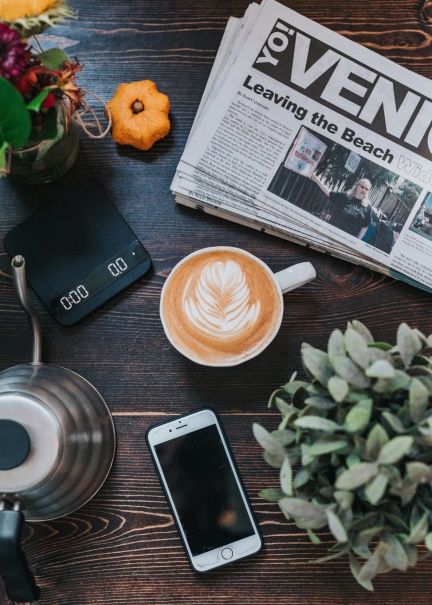 点击添加文本内容点击添加文本点击添加文本内容点击添加文本点击添加文本内容点击添加文本点击添加文本内容点击添加文本点击添加文本
添加标题
【点击添加标题】
文本内容
点击添加文本内容点击添加文本点击添加文本内容点击添加文本点击添加文本内容点击添加文本点击添加文本内容点击添加文本点击添加文本点击添加文本内容点击添加文本点击添加文本内容点击添加文本点击添加文本内容点击添加文本
薪资福利
点击添加标题内容
单击此处添加您的文字内容，或复制文本粘贴至此，字间距和行间距均可自行调节。
单击此处添加您的文字内容，或复制文本粘贴至此，字间距和行间距均可自行调节。
点击添加标题文本
点击添加标题文本
点击添加标题文本
单击此处添加您的文字内容，或复制文本粘贴至此，字间距和行间距均可自行调节。
单击此处添加您的文字内容，或复制文本粘贴至此，字间距和行间距均可自行调节。
单击此处添加您的文字内容，或复制文本粘贴至此，字间距和行间距均可自行调节。
薪资福利
点击添加标题
点击添加标题
点击添加标题
点击添加标题
请在此处输入您的内容为您的演讲加分添彩！文本描述建议与标题相关并符合整体
请在此处输入您的内容为您的演讲加分添彩！文本描述建议与标题相关并符合整体
请在此处输入您的内容为您的演讲加分添彩！文本描述建议与标题相关并符合整体
请在此处输入您的内容为您的演讲加分添彩！文本描述建议与标题相关并符合整体
薪资福利
|点击添加标题
|点击添加标题
|点击添加标题
请在此处输入您的内容为您的演讲加分添彩！文本描述建议与标题相关并符合整体请在此处输入您的内容为您的演讲加分添彩！文本描述建议与标题相关并符合整体
请在此处输入您的内容为您的演讲加分添彩！文本描述建议与标题相关并符合整体请在此处输入您的内容为您的演讲加分添彩！文本描述建议与标题相关并符合整体
请在此处输入您的内容为您的演讲加分添彩！文本描述建议与标题相关并符合整体请在此处输入您的内容为您的演讲加分添彩！文本描述建议与标题相关并符合整体
# Recruitment process
PART 04
招聘流程
We have many PowerPoint templates that has been specifically designed to help anyone that is stepping into the world of PowerPoint for the very first time.
招聘流程
点击添加标题
点击添加标题
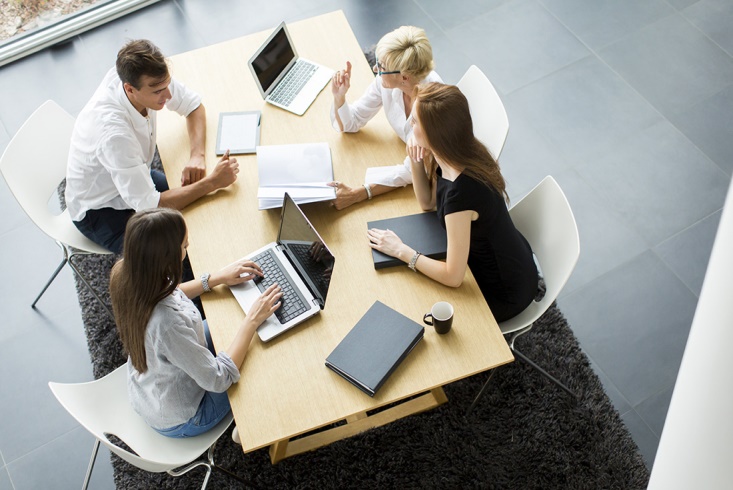 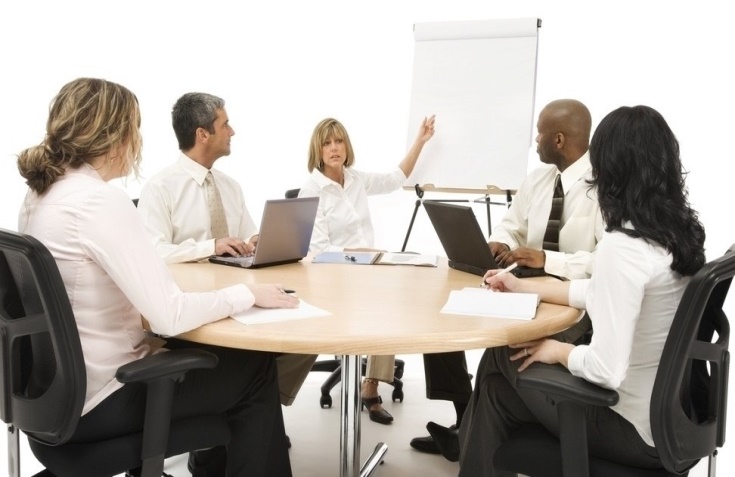 请在此处输入您的内容为您的演讲加分添彩！文本描述建议与标题相关并符合整体请在此处输入您的内容为您的演讲加分添彩！文本描述建议与标题相关并符合整体
请在此处输入您的内容为您的演讲加分添彩！文本描述建议与标题相关并符合整体请在此处输入您的内容为您的演讲加分添彩！文本描述建议与标题相关并符合整体
点击添加标题
请在此处输入您的内容为您的演讲加分添彩！文本描述建议与标题相关并符合整体请在此处输入您的内容为您的演讲
招聘流程
1
2018/3
请在此处输入您的内容为您的演讲加分添彩！文本描述建议与标题相关并符合整体请在此处
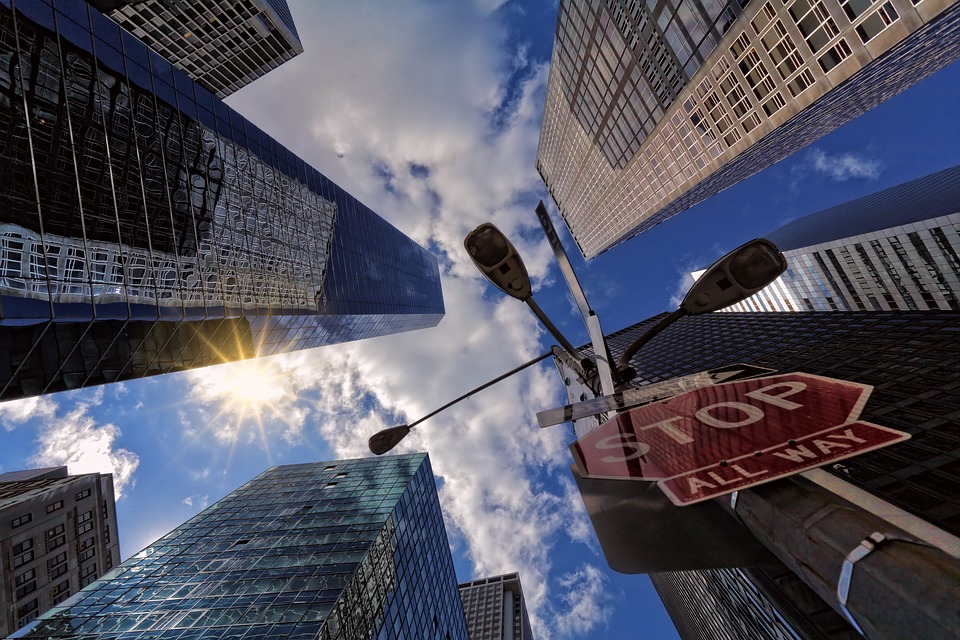 2018/6
2
请在此处输入您的内容为您的演讲加分添彩！文本描述建议与标题相关并符合整体请在此处
2018/9
3
请在此处输入您的内容为您的演讲加分添彩！文本描述建议与标题相关并符合整体请在此处
2018/12
4
请在此处输入您的内容为您的演讲加分添彩！文本描述建议与标题相关并符合整体请在此处
招聘流程
0.44
【点击添加标题】
0.44
点击添加文本内容点击添加文本点击添加文本内容点击添加文本点击添加文本内容点击添加文本点击添加
0.44
0.44
0.44
0.44
0.44
0.44
0.44
0.44
0.44
【点击添加标题】
点击添加文本内容点击添加文本点击添加文本内容点击添加文本点击添加文本内容点击添加文本点击添加文本内容点击添加文本点击添加文本点击添加文本内容点击添加文本
JAN
FEB
MAR
APR
MAY
JUN
JUL
AUG
SEP
OCT
NOV
DEC
招聘流程
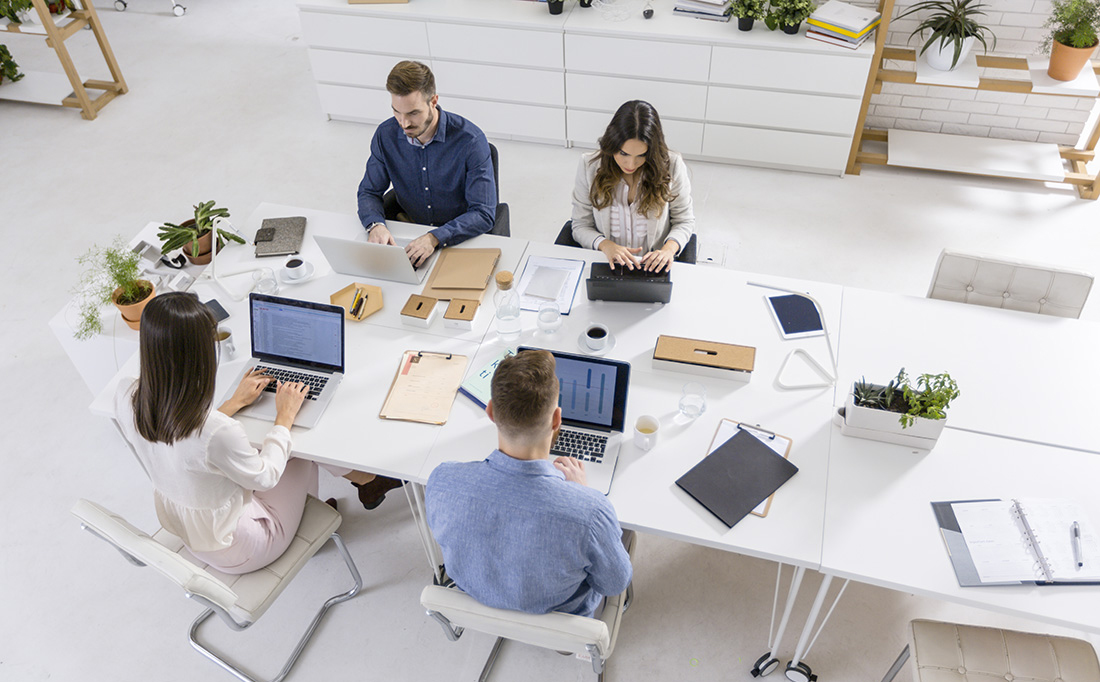 结束语
请在此处输入您的内容为您的演讲加分添彩！文本描述建议与标题相关并符合整体请在此处请在此处输入您的内容为您的演讲加分添彩！文本描述建议与标题相关并符合整体请在此处
请在此处输入您的内容为您的演讲加分添彩！文本描述建议与标题相关并符合整体请在此处
• 感谢您的聆听 •
CAMPUS RECRUITMENT
We have many PowerPoint templates 
        that has been specifically designed to help anyone that is stepping.
汇报人：PPT汇       汇报时间：202X年XX月
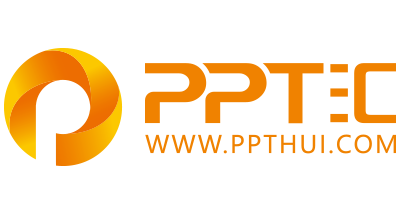 上万精品PPT模板全部免费下载
PPT汇    www.ppthui.com
PPT模板下载：www.ppthui.com/muban/            行业PPT模板：www.ppthui.com/hangye/
工作PPT模板：www.ppthui.com/gongzuo/         节日PPT模板：www.ppthui.com/jieri/
PPT背景图片： www.ppthui.com/beijing/            PPT课件模板：www.ppthui.com/kejian/
[Speaker Notes: 模板来自于 https://www.ppthui.com    【PPT汇】]
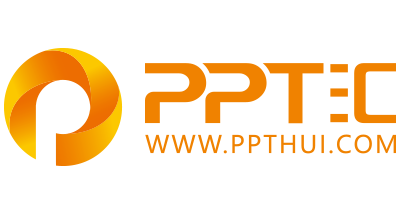 10000+套精品PPT模板全部免费下载
www.ppthui.com
PPT汇

PPT模板下载：www.ppthui.com/muban/            行业PPT模板：www.ppthui.com/hangye/
工作PPT模板：www.ppthui.com/gongzuo/         节日PPT模板：www.ppthui.com/jieri/
党政军事PPT：www.ppthui.com/dangzheng/     教育说课课件：www.ppthui.com/jiaoyu/
PPT模板：简洁模板丨商务模板丨自然风景丨时尚模板丨古典模板丨浪漫爱情丨卡通动漫丨艺术设计丨主题班会丨背景图片

行业PPT：党政军事丨科技模板丨工业机械丨医学医疗丨旅游旅行丨金融理财丨餐饮美食丨教育培训丨教学说课丨营销销售

工作PPT：工作汇报丨毕业答辩丨工作培训丨述职报告丨分析报告丨个人简历丨公司简介丨商业金融丨工作总结丨团队管理

More+
[Speaker Notes: 模板来自于 https://www.ppthui.com    【PPT汇】]